Conférences Paul SAVYsavoir dire NON   12 XI 2019
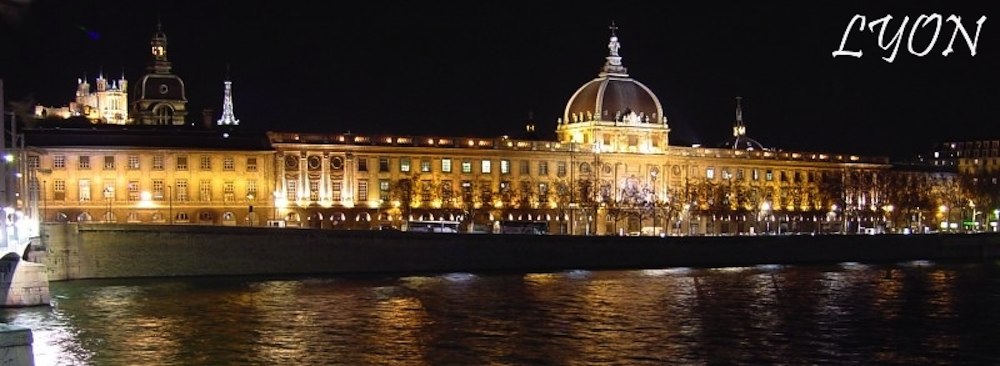 Conférences Paul SAVY
Atelier : Savoir dire non
Orga-nimateurs : 
Claire Berlioz
Raphael Revol

Expert : 
 Frédéric Zorzi

 
		Tour de table : Qui suis-je ? Où suis-je ? 
Quelles sont mes attentes en m’inscrivant à cet atelier ?
Conférences Paul SAVY  atelier Savoir dire non
premier atelier en petits groupes

Consignes : 
designer un rapporteur

=> « à partir d’une situation de soin récente où vous auriez aimé dire non, ou une situation où vous avez opposé un refus, explorez les circonstances et les motifs en lien avec cette problématique ».
Conférences Paul SAVY
Plénière

Rapport des groupes

Expertise
Grands Motifs & Petites Circonstances
Demandes récurrentes : 
ATB, 
arrêt maladie, 
certificat, 
examen complémentaire. 
Demande de RDV en urgence pour motif non justifié
Patient qui se présente en retard 
Renouvellement d’une prescription jugée inappropriée
Sollicitations de l’industrie pharmaceutique
Grands Motifs & Petites Circonstances
Patient « sympa » : plus difficile !
Analyser de la vraie demande
Prendre du recul, écouter 
Refléchir
Différer la réponse 
Marie Juillard, François Bloedé : « Le bon choix est celui avec lequel nous sommes en paix »
Médecine, Octobre 2016
Savoir dire non : Les raisons de la colère
Légitimité du médecin 
Dr Emile Rafowicz : « quand vous vous adressez à un patient vous portez 2000 ans d’histoire de la médecine »
Expertise du Médecin Généraliste
Argumentaire scientifique pertinent
Argument déontologique (assurances, med du travail)
Protéger le patient (peurs, représentations)
Professionnalisme : se protéger soi
Juridiquement
Qualité du soin et de la relation médecin patient
Oui mais c’est difficile de dire non !
Crainte de détériorer la relation médecin patient
Déplaire
Décevoir
Se tromper
Générer un conflit

Crainte d’y passer un temps fou

Réputation du médecin
Les enjeux du OUI
Difficulté à dire non ensuite 
P. Timsit : c comme l’Orang Outang, tu dis oui une fois … 
Revoir le patient à contrecœur
Devenir prestataire de services
Perte d’estime de soi, épuisement 
Mise en danger du patient
Engager sa responsabilité
Contrôle CPAM
références
Marie Juillard, François Bloedé. Savoir dire non à bon escient : vécu des internes en médecine générale, Médecine, Octobre 2016
Lotfi M. Un aspect de la relation médecin – malade, les refus opposés aux demandes des patients : vécu de ces situation par le médecin généraliste installé et par le remplaçant. Thèse DU Médecine Paris VI 2014
Esman L. Rôle du patient dans la rédaction de l’ordonnance en médecine générale. Rev Prat Med Gen 2006
Conférences Paul SAVY
Deuxième atelier en petits groupes

Consignes : 

désigner un rapporteur

=> « quelles stratégies mettez-vous en œuvre pour dire non ? Quels outils ? »
Conférences Paul SAVY
Plénière

Rapport des groupes

Expertise
NON : outils et stratégies
Bienveillance
Cadre respectueux du praticien
Comportement assertif
Écouter attentivement (demande & contraintes du patient)
Exprimer sa décision sereinement et honnêtement
Accepter la critique et le mécontentement éventuel
Rester empathique

En somme soigner l’attitude !
[Speaker Notes: Assertivité = capacité à exprimer ses sentiments et d’affirmer ses droits tout en respectant les sentiments et les droits des autres]
NON : boite à outils
Le disque rayé
Ne surtout pas opposer d’argument
Répéter inlassablement « c’est impossible »
Personne ne pousse au-delà du septième « impossible »

Patient au téléphone : il me faut un rendez-vous en urgence !
Vous : malheureusement c’est impossible 
Patient : vous êtes sur ya pas un p’ti trou ? 
Vous : c’est certain, c’est impossible ce soir, je vous oriente sur la PDSA
NON : boite à outils
Le « OUI d’abord »
Après avoir écouté VALIDER la demande
Formuler un ET (MAIS = Tipex) 
Exprimer son refus

Patient : il me faut un scanner là docteur
Vous : oui vous avez raison c’est l’examen de référence
Patient : Ha ! 
Vous : et je vais vous expliquer pourquoi vous n’en avez pas besoin.
NON : boite à outils
La communication non violente
On met tout ça dans un shaker et ça donne : 

Je comprends bien votre demande. 
J’aimerais tellement pouvoir dire oui, et c’est tellement impossible.
Stratégie efficace pour une non prescription d’antibiotiques : 		étude PAAIR1 (2001)
Stratégie de conviction 
Prendre rapidement la décision de non prescription
Faire expliciter la demande (craintes représentations du patient)
Examen ritualisé et commenté
Expliquer les différences virus / bactéries & l’action ATB
Expliquer les effets nocifs potentiels des ATB 
Proposer une étiologie non bactérienne de rechange
Stratégie efficace pour une non prescription d’antibiotiques : 		étude PAAIR1 (2001)
Stratégie d’application
Proposer une alternative thérapeutique
Proposer une mise en attente avec réévaluation si persistance
Proposer une prescription différée 

Nous avons les preuves scientifiques, les plus efficaces dans la rhinopharyngite c’est le paracetamol 3 g/j, le serum physio, les boissons chaudes, les bonbons au miel et éventuellement les anti tussifs, tout ça sur 7 à 10 jours. D’ailleurs nos grand mères faisaient déjà ça.
Conférences Paul SAVY
Dernier atelier en petits groupes
Consignes : 

Ne pas désigner un rapporteur
Constituer des trinômes

Mini jeu de rôle tournant : chacun son tour 
Formule une demande 
Teste un outil ou une stratégie
Observe ce qui se passe
Cadre réglementaire
Article R.4127-47 du Code de la santé publique 
Informer explicitement
Au besoin LR AR 
Communiquer le nom d’un confrère 
Hors urgence
Toujours proposer une solution
Evaluation de la formation
A vous de nous faire progresser !


Bon retour chez vous 
Conférences Paul SAVY